Курение
Наркомания
Алкоголизм
Автомобильные ДТП
Атомная энергетика
Огнестрельное оружие
Полет на самолете
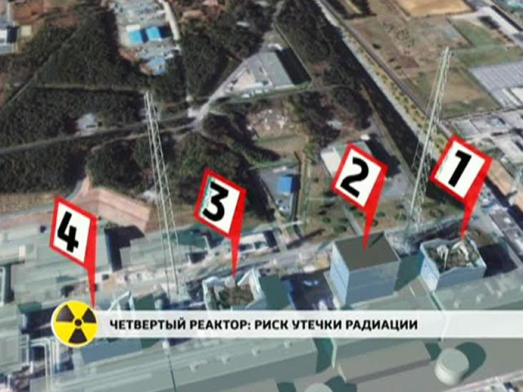 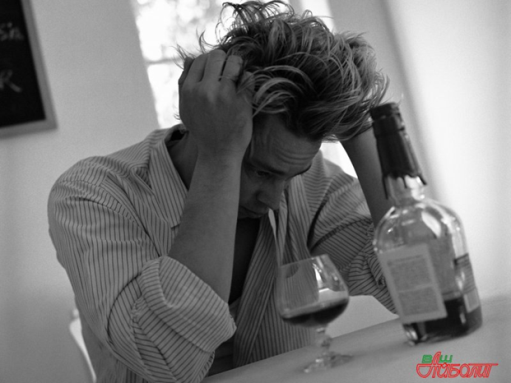 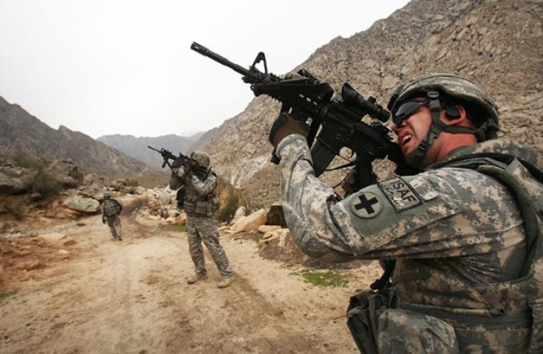 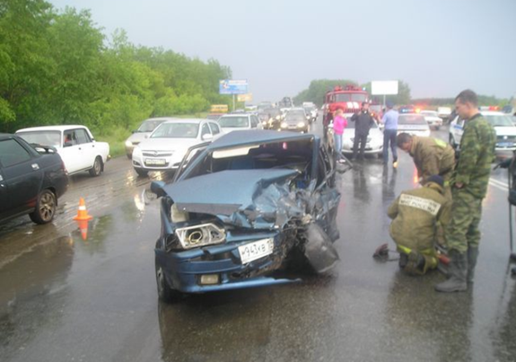 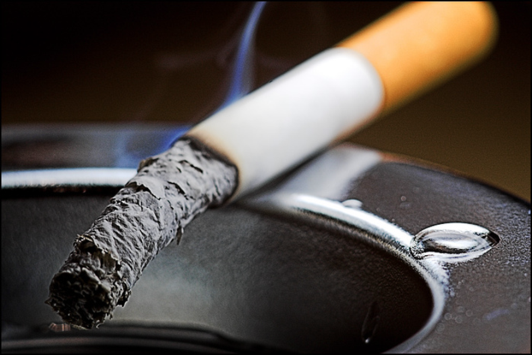 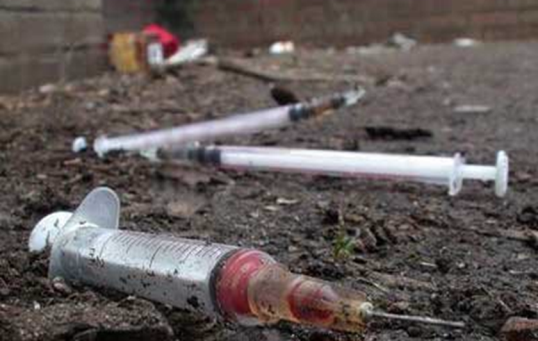 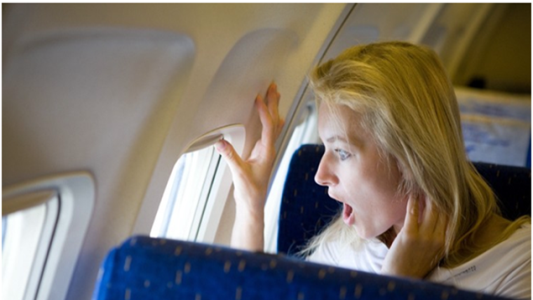 1
Курение
Наркомания
Алкоголизм
Автомобильные ДТП
Атомная энергетика
Огнестрельное оружие
Полет на самолете
Оцените степень опасности различных факторов повседневной жизни человека
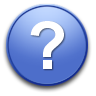 2
Курение
Наркомания
Алкоголизм
Автомобильные ДТП
Атомная энергетика
Огнестрельное оружие
Полет на самолете
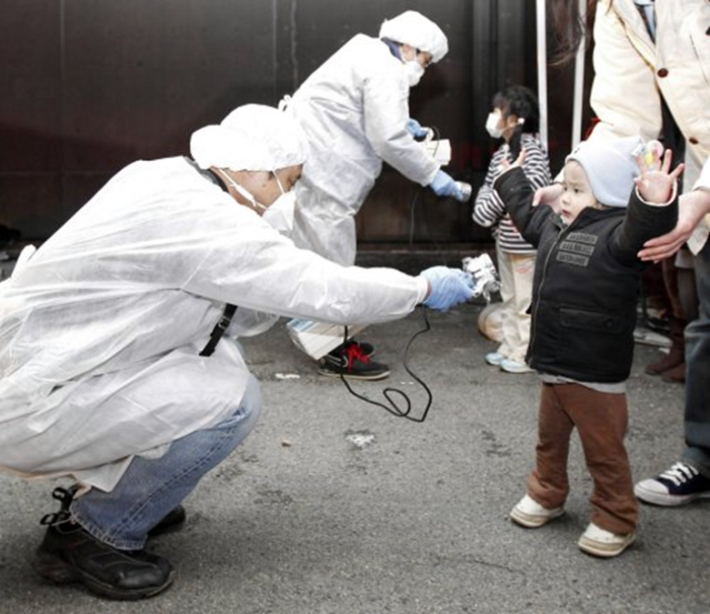 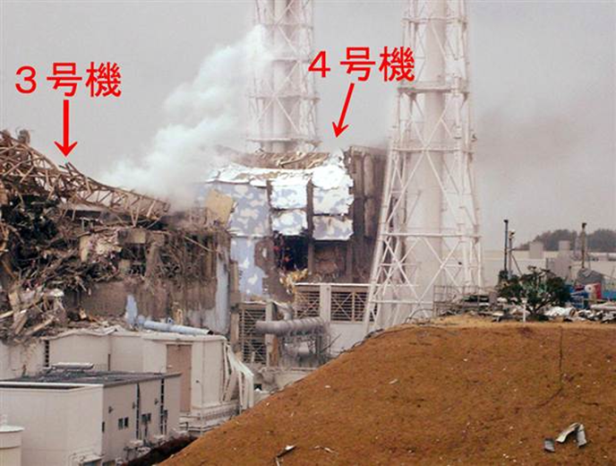 3
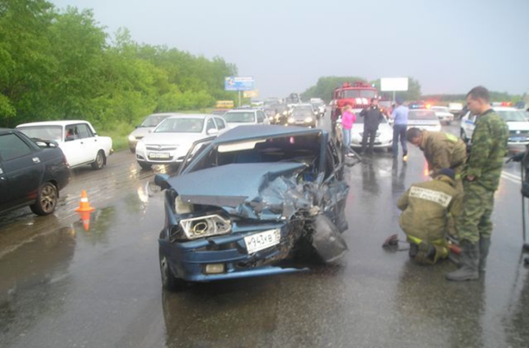 4
Тема урока:
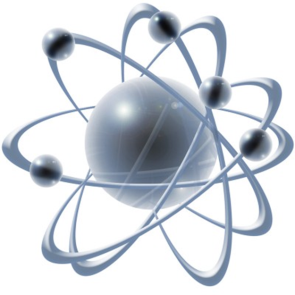 ЯДЕРНАЯ 
ЭНЕРГЕТИКА
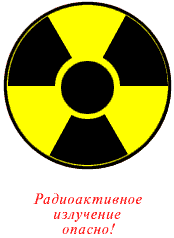 СМЕРТЕЛЬНАЯ ОПАСНОСТЬ
ИЛИ
ЖИЗНЕННАЯ НЕОБХОДИМОСТЬ
5
ВАЖНЫЕ ЭТАПЫ РАЗВИТИЯ ЯДЕРНОЙ ФИЗИКИ
Деление ядер урана
Ядерная модель строения атома
Цепная реакция деления
Радиоактивные превращения ядер 
     при α- и β–распадах
Радиоактивность
Открытие α–, β– и  γ–частиц
Открытие нейтрона
Состав атомного ядра
Открытие протона
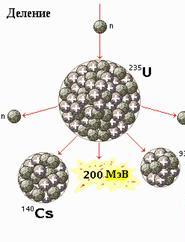 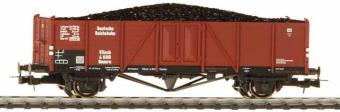 =
1 кг урана
3 т угля
6
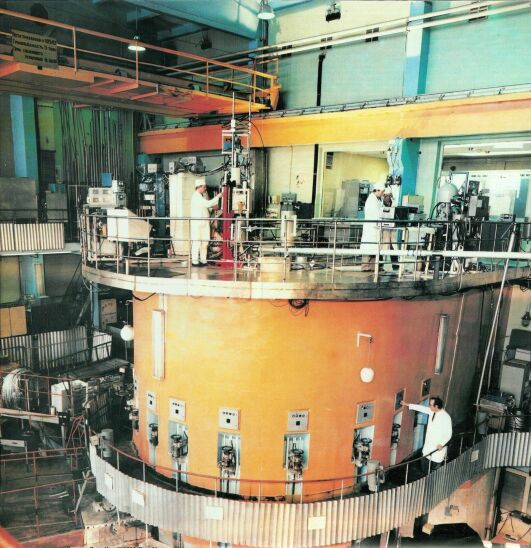 Ядерный исследовательский реактор
7
Схема 
ядерного реактора на АЭС
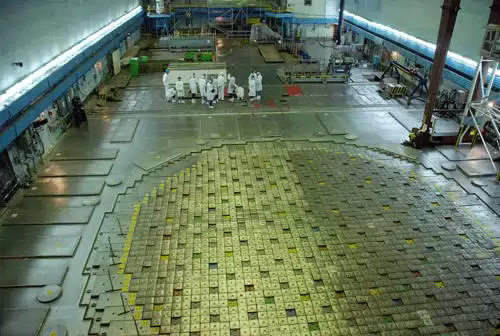 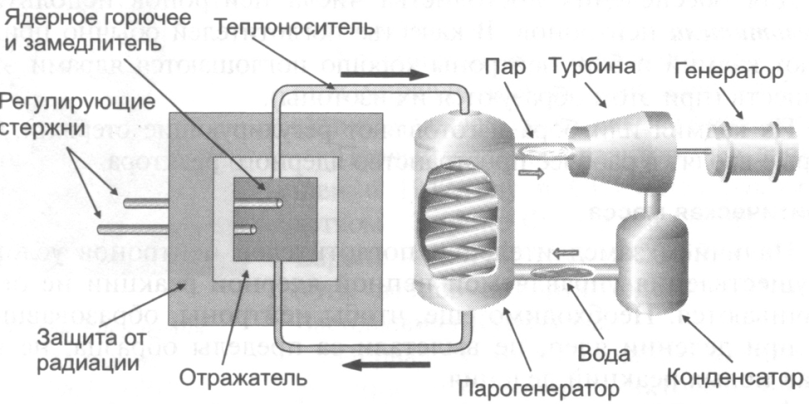 8
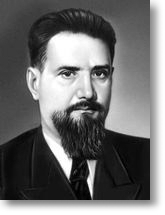 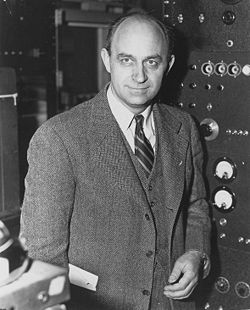 И.В.Курчатов, 1946 г.
Э.Ферми, 1942 г.
9
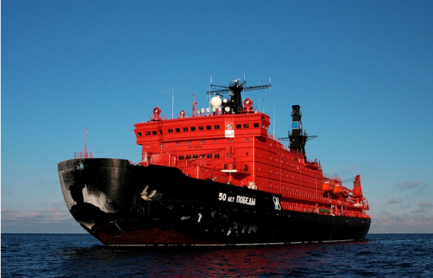 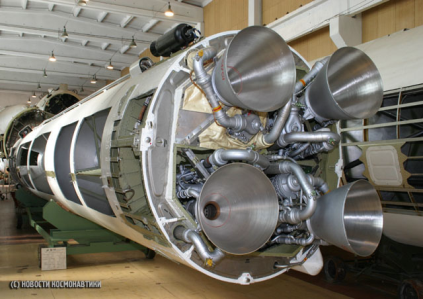 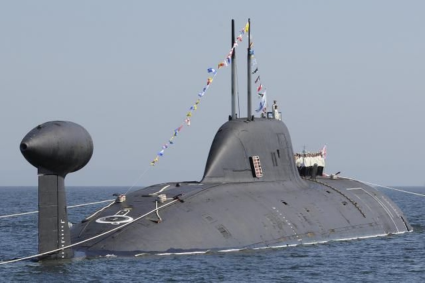 10
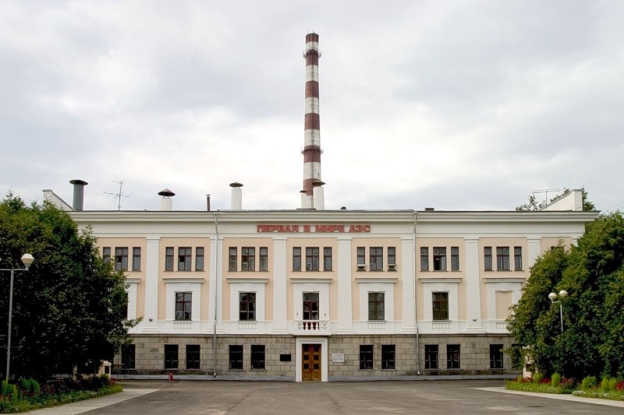 Первая в мире АЭС, 
г. Обнинск, 1954 г.
Мощность 5 МВт
11
АЭС в мире
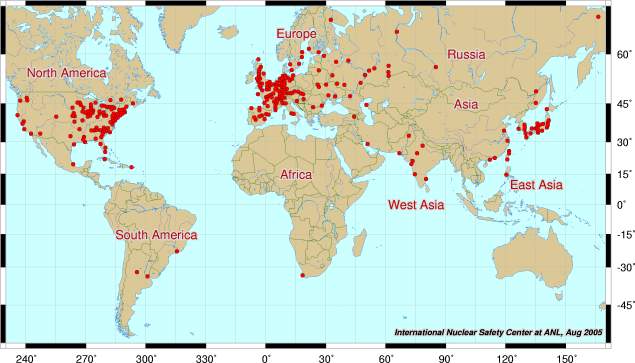 в 31 стране мира
194 станции
436 энергоблока
Суммарная мощность 
             около 370 ГВт
12
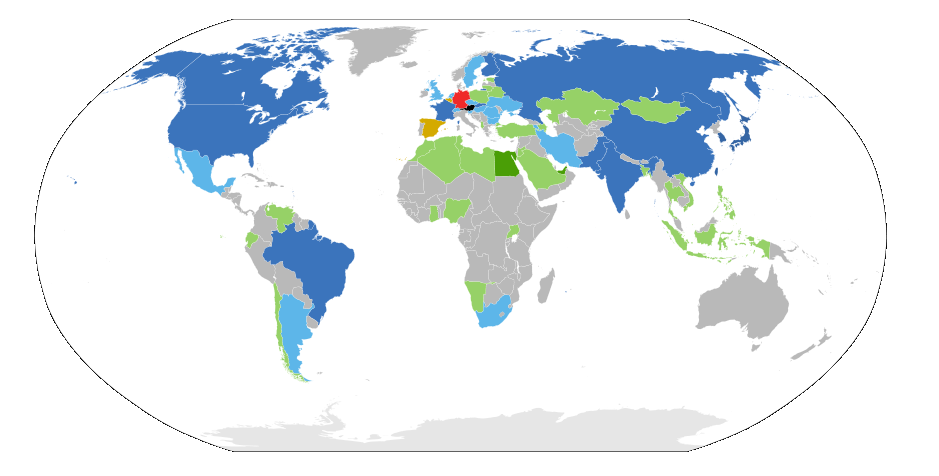 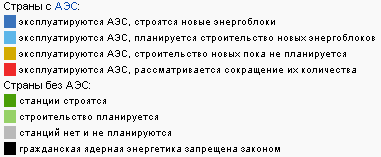 13
АЭС в России: 
10 станций,33 энергоблока
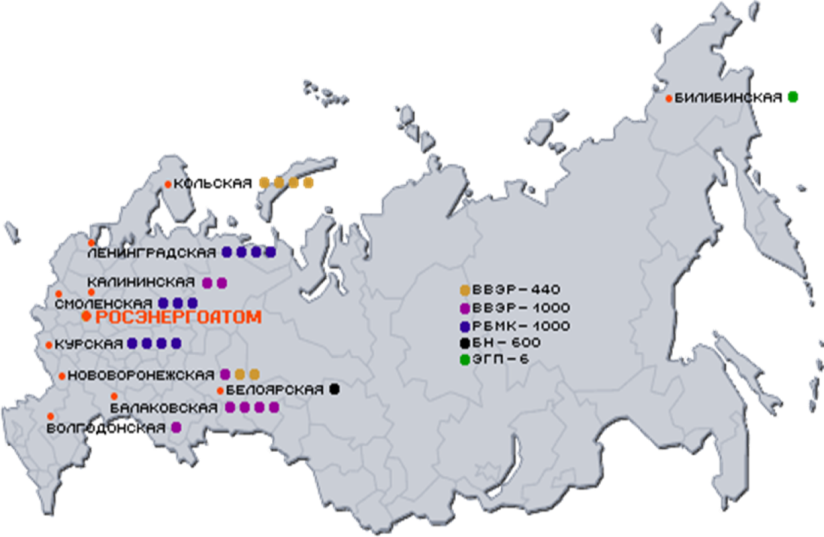 14
Плавучая АТЭС
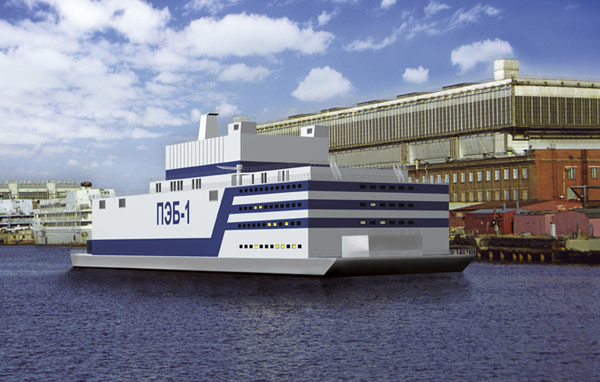 15
Мировая выработка электроэнергии
16
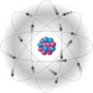 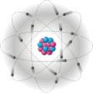 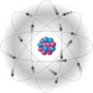 17
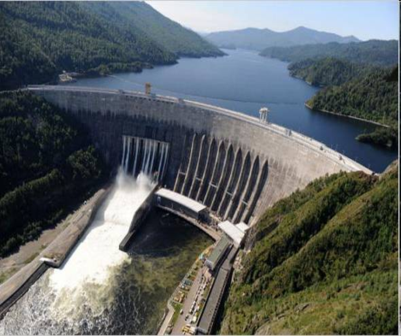 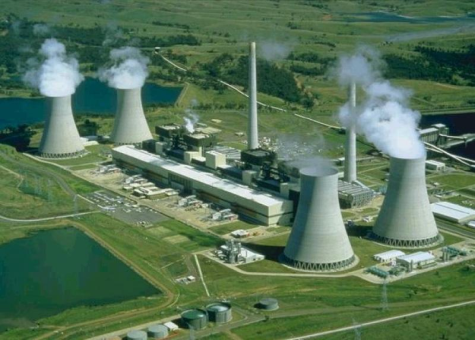 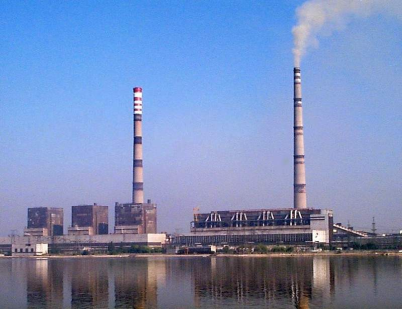 18
Преимущества АЭС
Небольшое количество используемого топлива; расходы на перевозку топлива малы
Относительная экологическая чистота; АЭС не потребляет кислород, не засоряет среду продуктами сгорания
Большая мощность с одного реактора (до 1,5 ГВт на энергоблок)
19
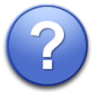 Радиационная чистота
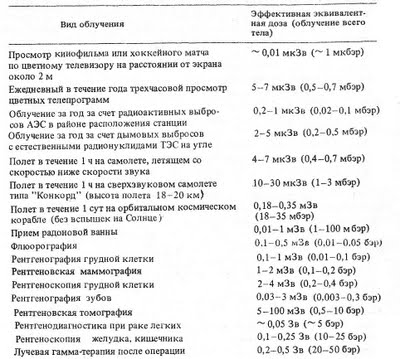 20
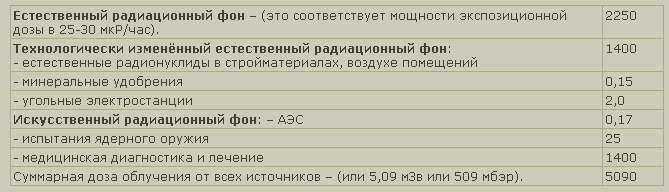 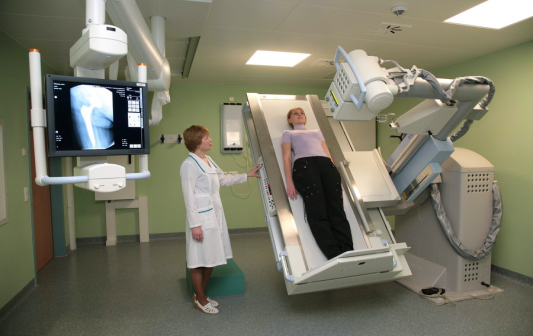 21
Проблемы АЭС
Использование атомных реакторов для производства материалов, из которых можно изготовить ядерное оружие
Сложный демонтаж АЭС, 
  т.е. вывод из эксплуатации
Опасность заражения окружающей среды радиоактивными отходами
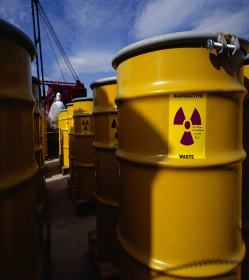 22
Главный недостаток – опасность аварий
Всего – 150 инцидентов и аварий различной сложности в 14 странах. 
Самые крупные:
в 1979 г. – Три–Майл–Айленд 
в 1986 г. – Чернобыль
в 2011 г. – Фукусима
23
Чернобыль (СССР)
и Фукусима (Япония)
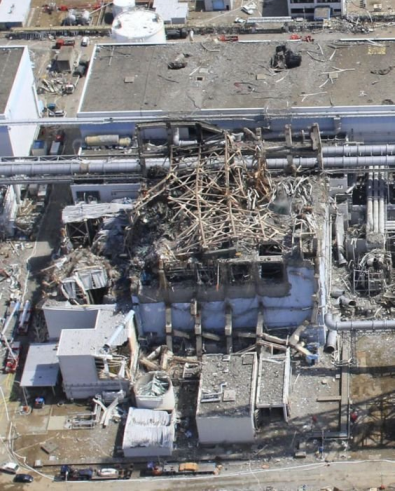 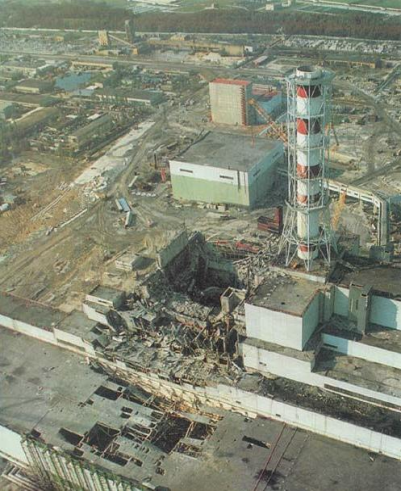 24
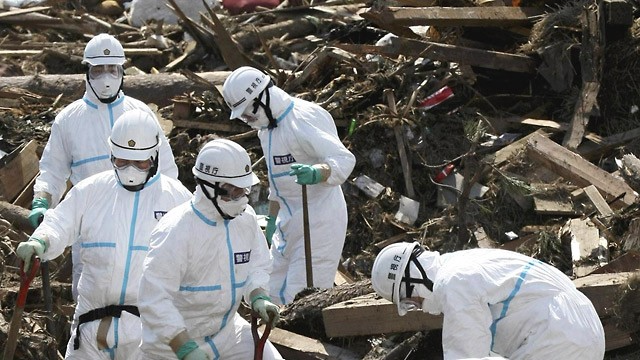 1986 г. Чернобыль
2011 г. Фукусима-1
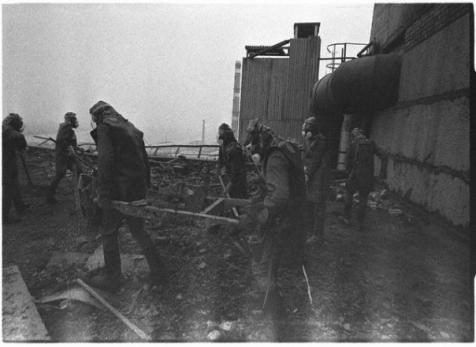 25
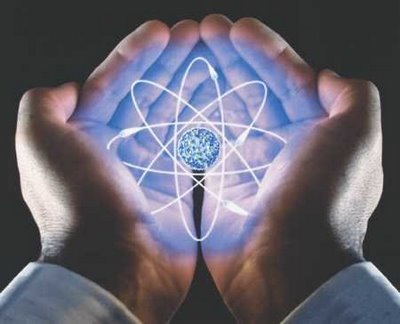 Природа мудра, и, вторгаясь в ее тайны, нельзя нарушать её законы, 
нужно быть осмотрительным, внимательным, просчитывать десятки связей и ходов наперед, 
а главное – всегда помнить о ценности жизни, уникальности нашей природы…
26
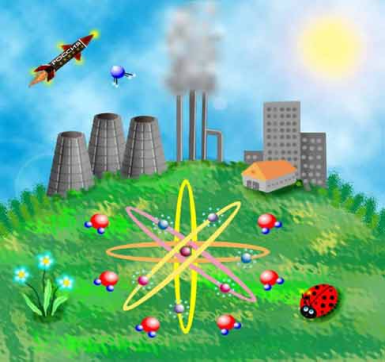 «Против!»
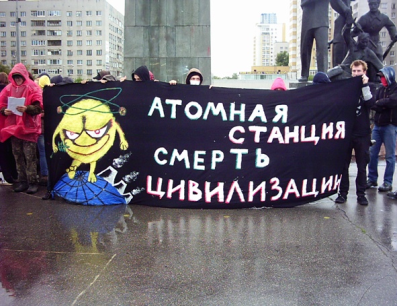 «За!»
27